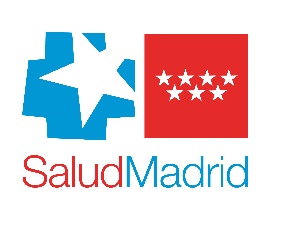 VI CONCURSO DE COCINA HOSPITALARIA NAVIDEÑA DE LA COMUNIDAD DE MADRID: “ESTRELLA PRINCESA”
Datos del Centro participante
Propuesta gastronómica Concurso  Estrella Princesa 2022
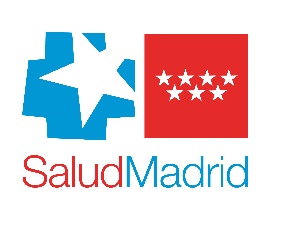 VI CONCURSO DE COCINA HOSPITALARIA NAVIDEÑA DE LA COMUNIDAD DE MADRID: “ESTRELLA PRINCESA”
Menú
Propuesta gastronómica Concurso  Estrella Princesa 2022
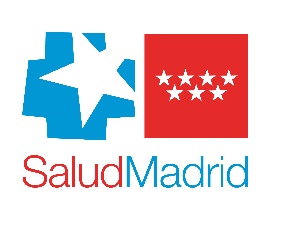 VI CONCURSO DE COCINA HOSPITALARIA NAVIDEÑA DE LA COMUNIDAD DE MADRID: “ESTRELLA PRINCESA”
Primer plato
Descripción:
Imagen:
Propuesta gastronómica Concurso  Estrella Princesa 2022
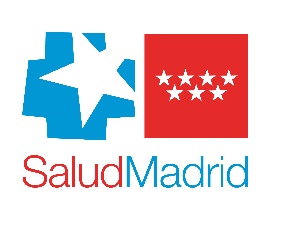 VI CONCURSO DE COCINA HOSPITALARIA NAVIDEÑA DE LA COMUNIDAD DE MADRID: “ESTRELLA PRINCESA”
Segundo plato
Descripción:
Imagen:
Propuesta gastronómica Concurso  Estrella Princesa 2022
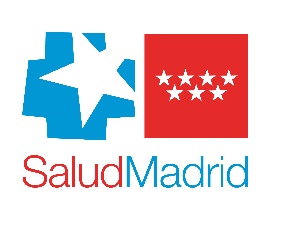 VI CONCURSO DE COCINA HOSPITALARIA NAVIDEÑA DE LA COMUNIDAD DE MADRID: “ESTRELLA PRINCESA”
Postre
Descripción:
Imagen:
Propuesta gastronómica Concurso  Estrella Princesa 2022
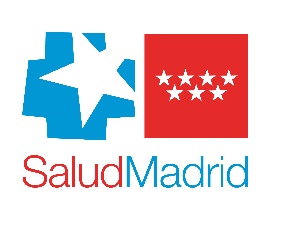 VI CONCURSO DE COCINA HOSPITALARIA NAVIDEÑA DE LA COMUNIDAD DE MADRID: “ESTRELLA PRINCESA”
Informe nutricional
Propuesta gastronómica Concurso  Estrella Princesa 2022
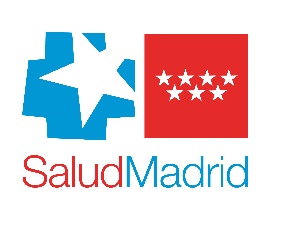 VI CONCURSO DE COCINA HOSPITALARIA NAVIDEÑA DE LA COMUNIDAD DE MADRID: “ESTRELLA PRINCESA”
Propuesta Humanización
Propuesta gastronómica Concurso  Estrella Princesa 2022
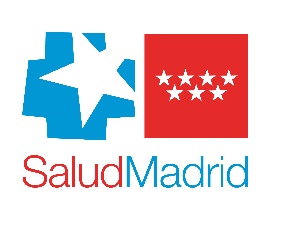 VI CONCURSO DE COCINA HOSPITALARIA NAVIDEÑA DE LA COMUNIDAD DE MADRID: “ESTRELLA PRINCESA”
Curricula miembros del equipo
Propuesta gastronómica Concurso  Estrella Princesa 2022